VACCINE RESOURCES ON THE CDPHE WEBSITE
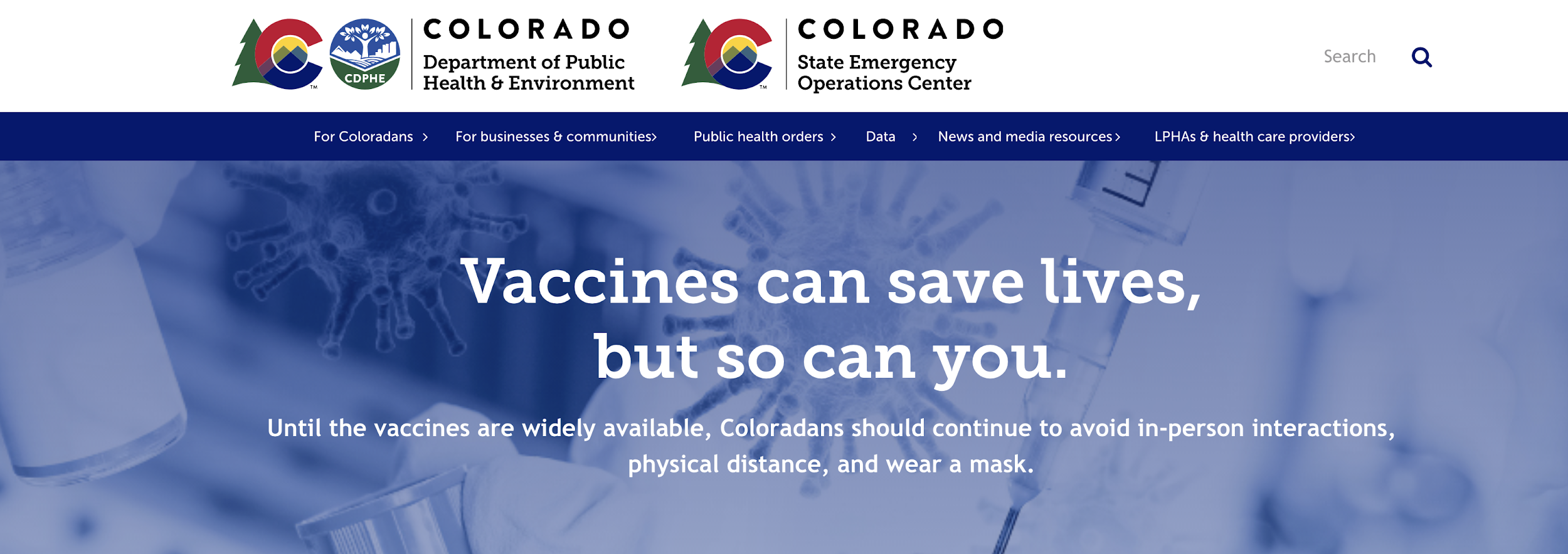 Visit https://covid19.colorado.gov/vaccine for more information
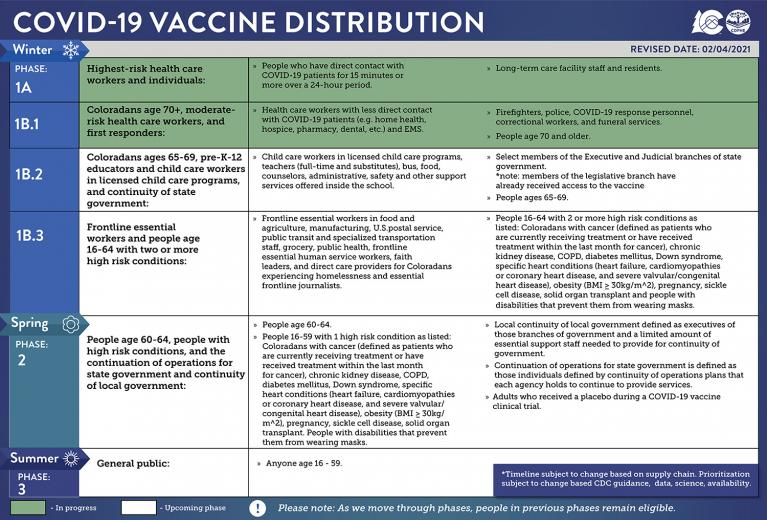 [Speaker Notes: RICK]
HOTLINE
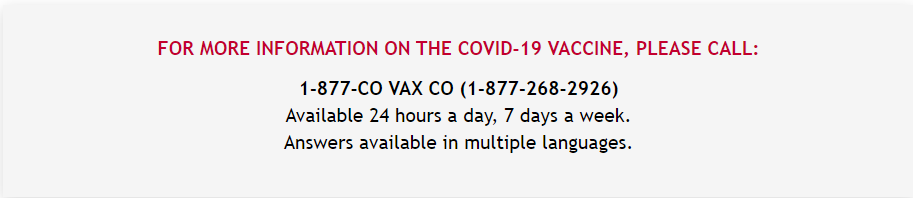 Wait time is 9 seconds
Since the launch on 1/25, staff has quadrupled (200+ staff taking calls).

On Tuesday alone, they fielded 2,092 calls
[Speaker Notes: February 1, the COVID-19 call center has been operating at 24 hours per day, 7 days a week and since it’s launch on January 25 the state has quadrupled the number of call center representatives. There are now 200 staff taking calls. This has reduced the average wait time to 9 seconds. Staffing continues to increase and adapt to meet demand. The call center handled 2,092 calls yesterday with a majority of those helping people understand how to register and where to they can go to get vaccinated. Information and guidance provided by the call center is available in English and Spanish, as well as in other languages using an interpretation service.]
SOCIAL DISTANCING IS STILL CRUCIAL
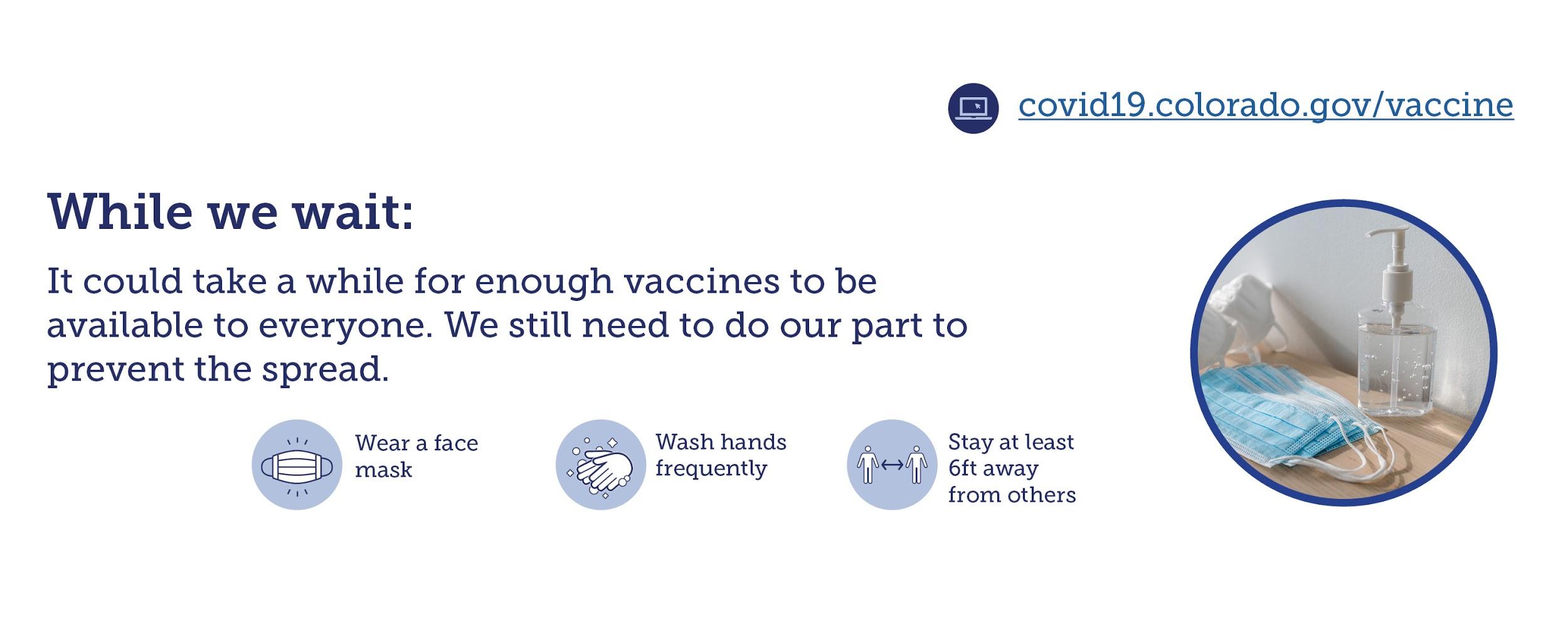